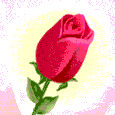 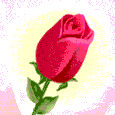 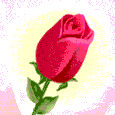 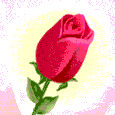 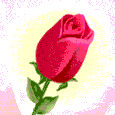 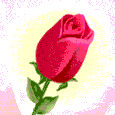 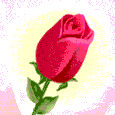 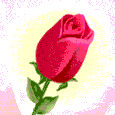 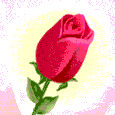 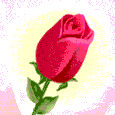 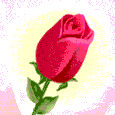 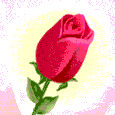 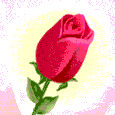 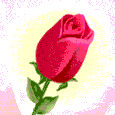 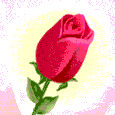 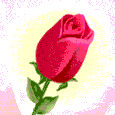 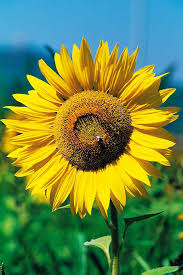 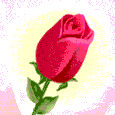 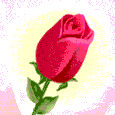 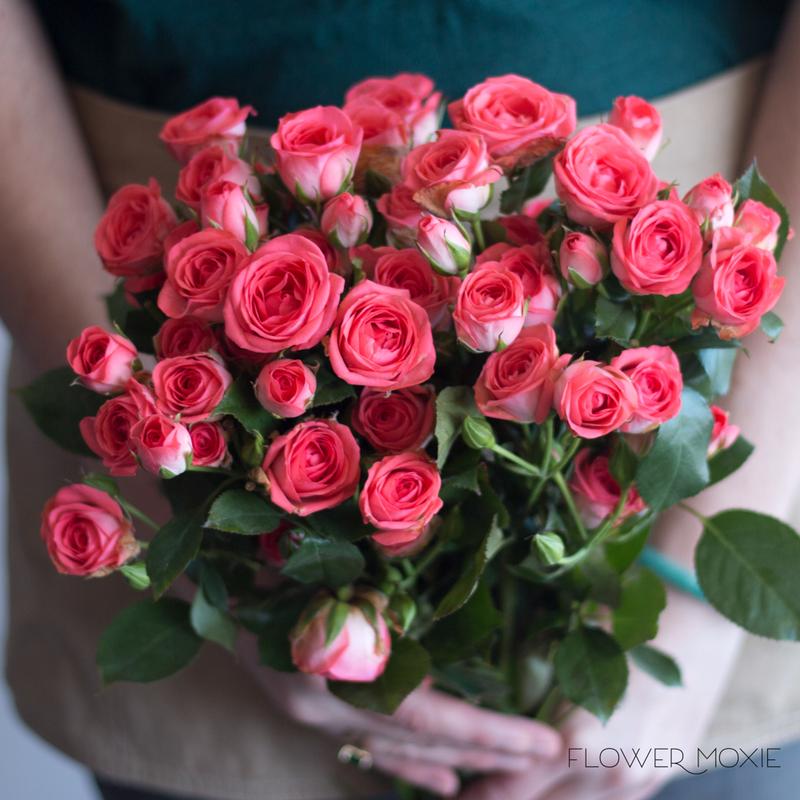 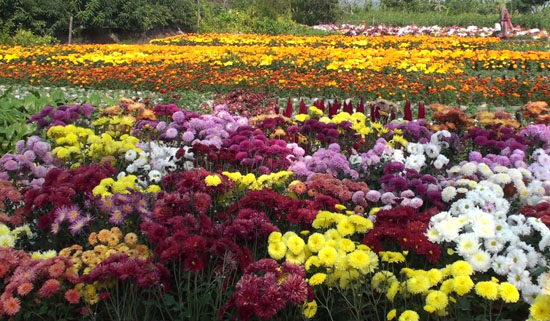 আজকের ক্লাসে সবাইকে স্বাগতম
সীতাকুণ্ড অন লাইন মাদরাসার পক্ষ থেকে
আজকের ক্লাসে সবাইকে স্বাগতম
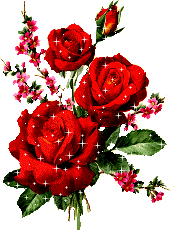 শিক্ষক পরিচিতি
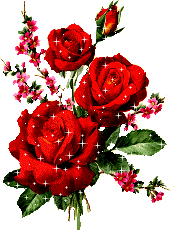 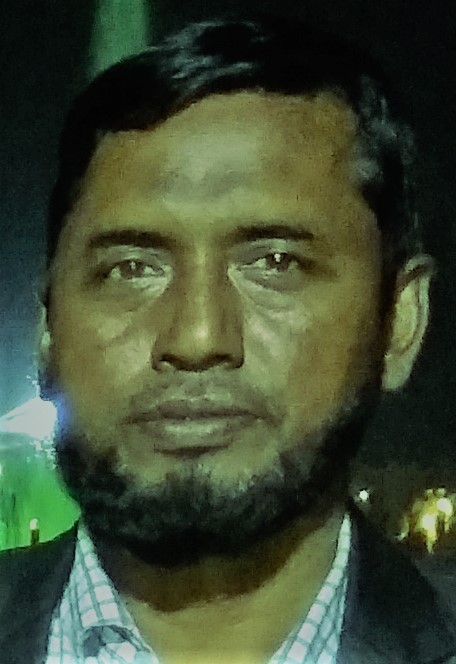 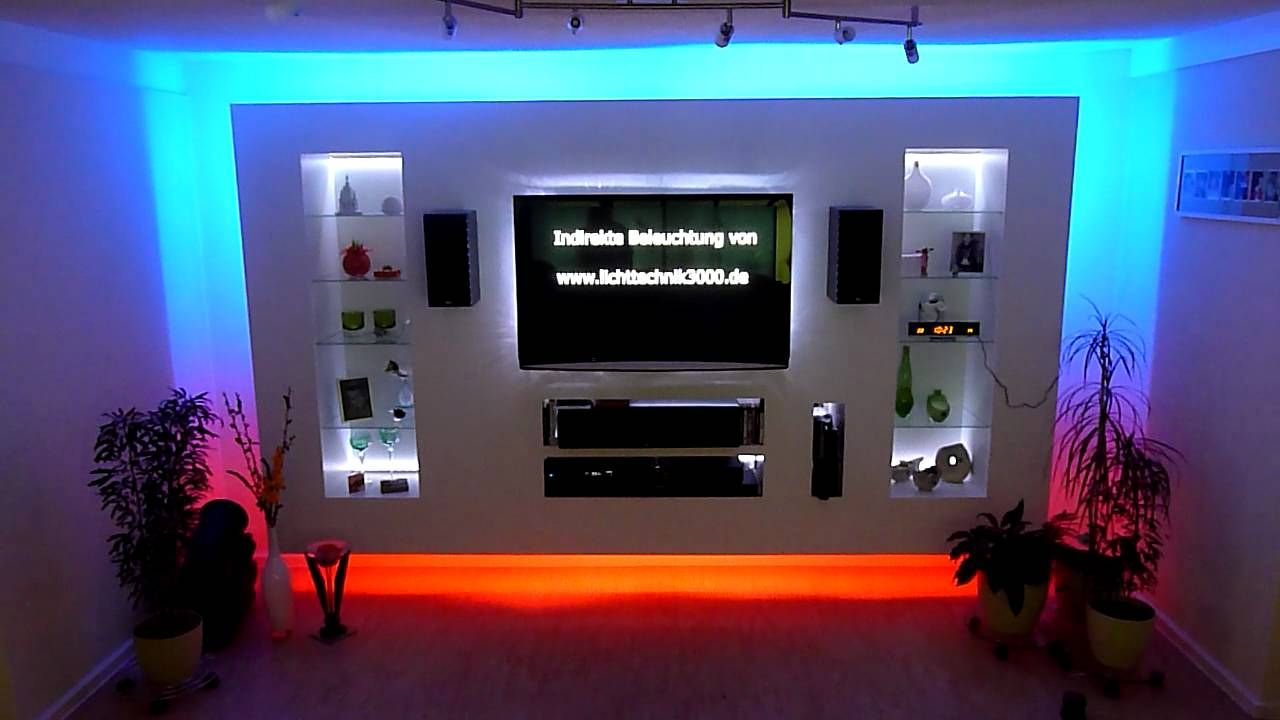 মোহাম্মদ আমিনুল ইসলাম   সিনিয়র শিক্ষক 
বড় দারোগাহাট সিঃ উঃ ইঃ দাখিল মাদ্রাসা
সীতাকুণ্ড, চট্টগ্রাম।
্মোবাইলঃ ০১৮১৯৮৮৯৮৫০
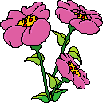 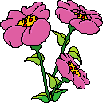 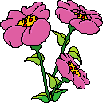 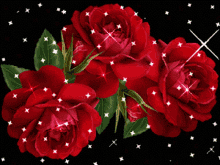 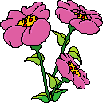 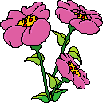 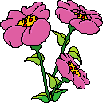 পাঠ পরিচিতি
শ্রেণিঃ দশম   
বিষয়ঃ  গণিত 
অধ্যায়ঃ সতের
নিচের সারণি ব্যবহার করে কি কি  কাজ করা যায় ?
উত্তরঃ গড়, মধ্যক ও প্রচুরক নির্ণয় করতে পারি।
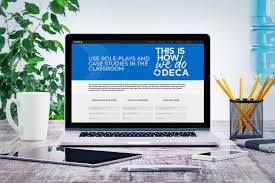 আজকের পাঠ
গড় ,মধ্যক,প্রচুরক
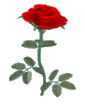 শিখন ফল
এই পাঠ শেষে  শিক্ষার্থীরা …
(১) কেন্দ্রীয় প্রবণতা ব্যাখ্যা  করতে পারবে ।
(২)  গড়, মধ্যক ও প্রচুরকের সূত্র ব্যাখ্যা করতে  পারবে;
( ৩ ) সংক্ষিপ্ত  পদ্ধতিতে  গড় নির্ণয়  করতে  পারবে  ।
কেন্দ্রীয় প্রবণতা
মাঝামাঝি একটি শ্রেণিতে গণসংখ্যা খুব বেশি হয়। বস্তুত উপাত্তসমুহের কেন্দ্রীয় মানের দিকে পুঞ্জিভূত হওয়ার প্রবণতাই হলো কেন্দ্রীয় প্রবণতা।
কেন্দ্রীয় প্রবণতার পরিমাপ তিনটি; যথাঃ 
 ১। গাণিতিক গড়  ২। মধ্যক ও  ৩। প্রচুরক -
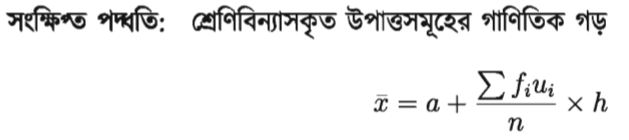 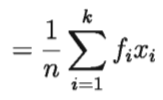 গাণিতিক গড়
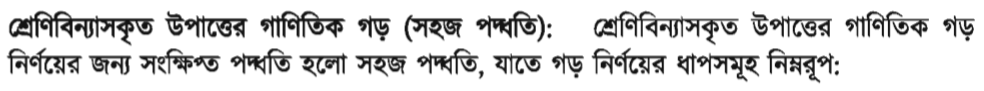 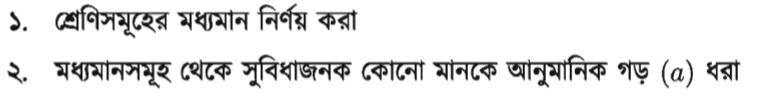 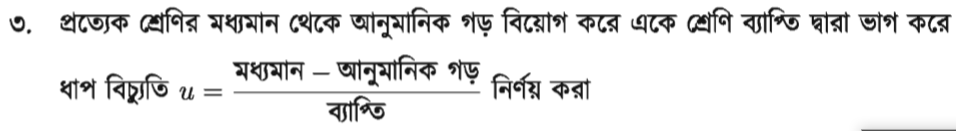 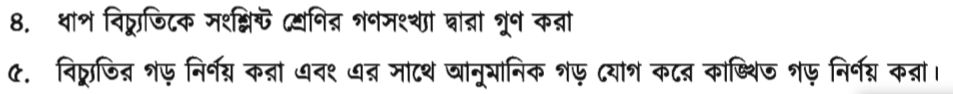 ব্যাক্ষাঃ   a= অনুমিত গড় ,fi=  i তম শ্রেনির  গণ সংখা, h=শ্রেণী ব্যাপ্তি ,
ui  = ধাপ বিচ্যুতি , n =মোট গণসংখ্যা
চল জেনে নিই
সমস্যা ১ঃ নিচের সারণি থেকে সংক্ষিপ্ত পদ্ধতিতে গড় নির্ণয় কর  ।
১ নং সমস্যার সমাধানঃ সংক্ষিপ্ত পদ্ধতিতে গড় নির্ণয়ঃ
   উদ্দীপক হতে সারণি সাজিয়ে পাই,
= 62 -০.6
= 61.4
Ans:  61.4
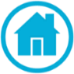 মূল্যায়ন
Ans:
পরিসর = ( সর্বোচ্চ সংখ্যা – সর্ব নিম্ন সংখ্যা)  +১
শ্রেণি সংখ্যা =কি?
নিচে ৯ম শ্রেণির ৪০ জন শিক্ষার্থীর বার্ষিক পরীক্ষায় ইংরেজিতে প্রা প্ত নম্বর  দেওয়া হলো ক) পরিসর নির্ণয় কর ।(খ) গণ সংখ্যা সারণি তৈরি কর । (গ)  সংক্ষিপ্ত পদ্ধতিতে  নির্ণয় কর।
(
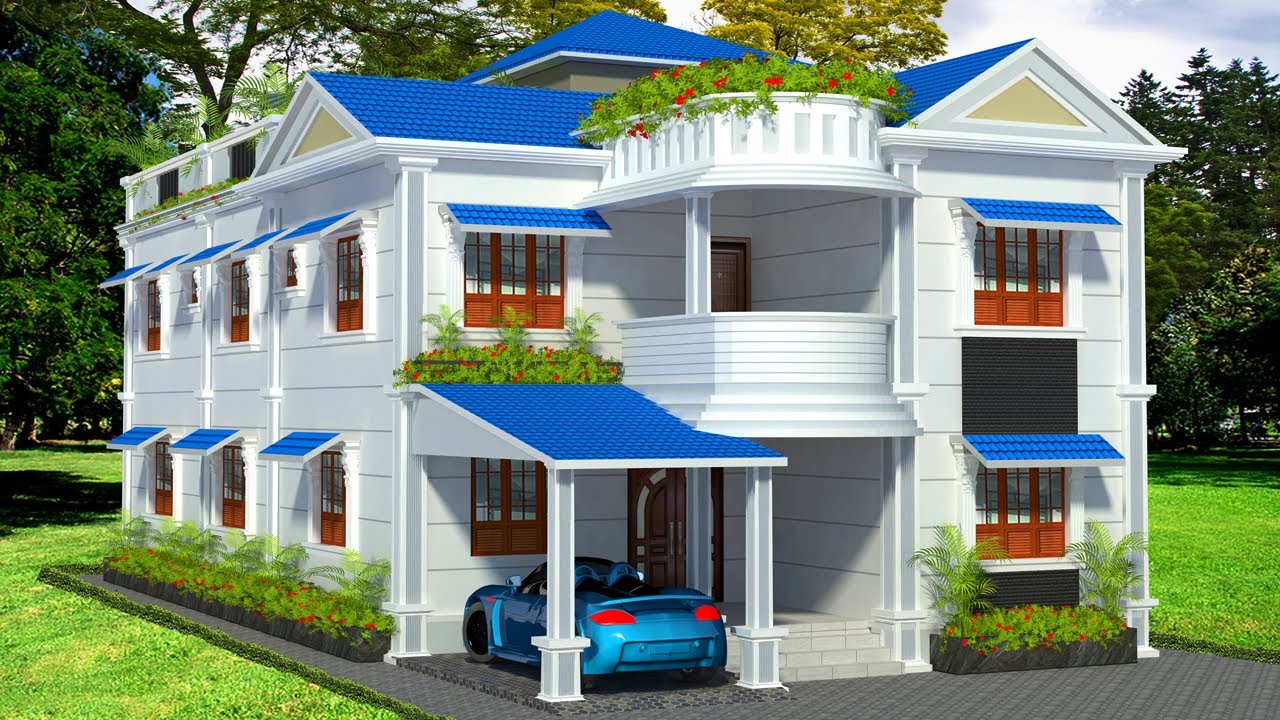 বাড়ির কাজ
70, 40, 35, 60, 55, 58, 45, 60, 65, 80, 70, 46, 50, 60, 65, 70, 58, 60, 48, 70, 36, 85, 60, 50, 46, 65, 55, 61, 72, 85, 90, 68, 65, 50, 40, 56, 60, 65, 46, 76
সকলকে ধন্যবাদ
16
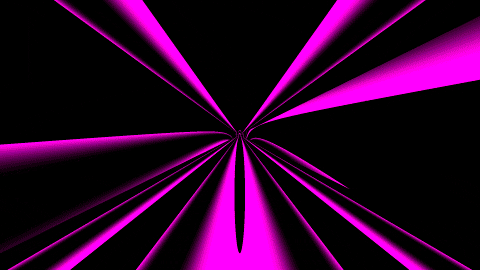 আবার দেখা হবে।